Figure 1. Sagittal views of the functional ROIs used in NCC calculation. ROIs are highlighted in white on the Colin27 ...
Cereb Cortex, Volume 22, Issue 7, July 2012, Pages 1593–1603, https://doi.org/10.1093/cercor/bhr205
The content of this slide may be subject to copyright: please see the slide notes for details.
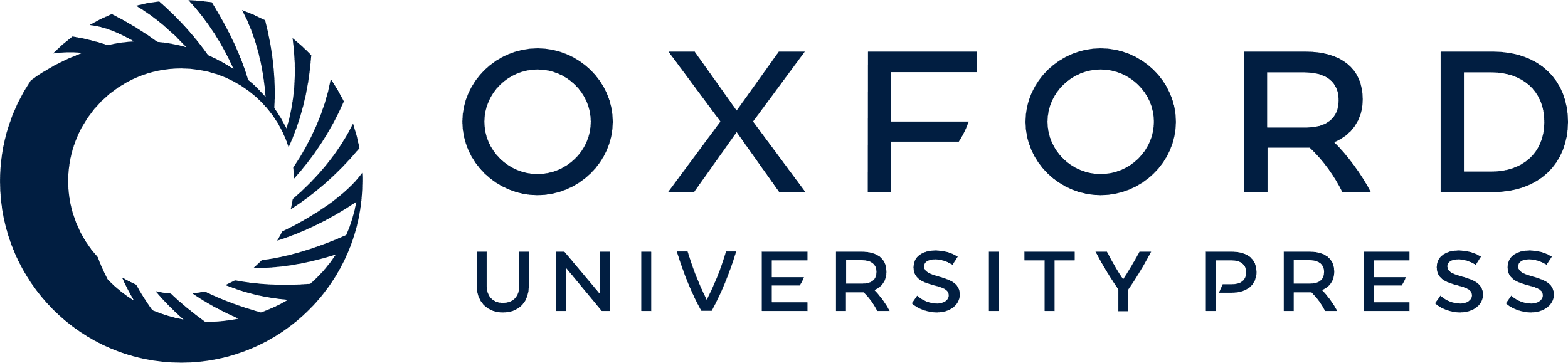 [Speaker Notes: Figure 1. Sagittal views of the functional ROIs used in NCC calculation. ROIs are highlighted in white on the Colin27 brain. The thalamus region highlighted in the sound versus rest contrast is shown between slices x = −19 to x = −9. Auditory cortex, highlighted in the SCN vs rest contrast, is shown between x = −64 and x = −29, and between x = +31 and x = +66. The frontal and temporal association cortex highlighted in the high versus low ambiguity contrast is shown between x = −59 and x = −34.


Unless provided in the caption above, the following copyright applies to the content of this slide: © The Author 2011. Published by Oxford University Press. All rights reserved. For permissions, please e-mail: journals.permissions@oup.com]